Discussion on GSICS Correction
Likun Wang
 
ESSIC/Univ. of Maryland; Likun.Wang@noaa.gov



 2021 GSICS Web Meeting on May 6 2021
Inter-Calibration Procedure
The same procedures are followed for general inter-calibration for IR sensors

However, there are debates on whether we need to apply for quality control after zenith angle match for paired collocation data
    
Question 1: Azimuth Angle Constraints
   
Question 2: Scene uniformity check 

Question 3: Outlier Filter
2
Why Need Quality Control ?
The purpose of inter-calibration is to find the instrument-related bias through inter-comparison of different pairs of observations. 

We should try our best to void any uncertainties caused by inter-calibration itself. Otherwise, we may contribute the bias or uncertainties to instrument calibration and provide wrong GSICS correction.  

We need to understand why we need quality control. If we set a threshold, we need to understand why we choose this value. 

Overall, the bottom line is, we need to be careful to provide the GSICS corrections to users. 

Using IASI and CrIS and GOES-16 ABI inter-calibration results as an example
04/01-04/20/2021
ABI band 13 (10.8 µm) and band 7 (3.9 µm)
3
Zenith Angle Threshold
Collocation was performed along the all the zenith angles 

After zenith angle match (0.01), we still can see large spread at large zenith angle. 
No azimuth angle check: two sensor view angle view the target from different perspective 
Cloud or terrain can cause parallel effects for large zenith angle 

We use zenith angle 20 degree as threshold to cut off the data without losing too much dynamic range
IASI vs ABI
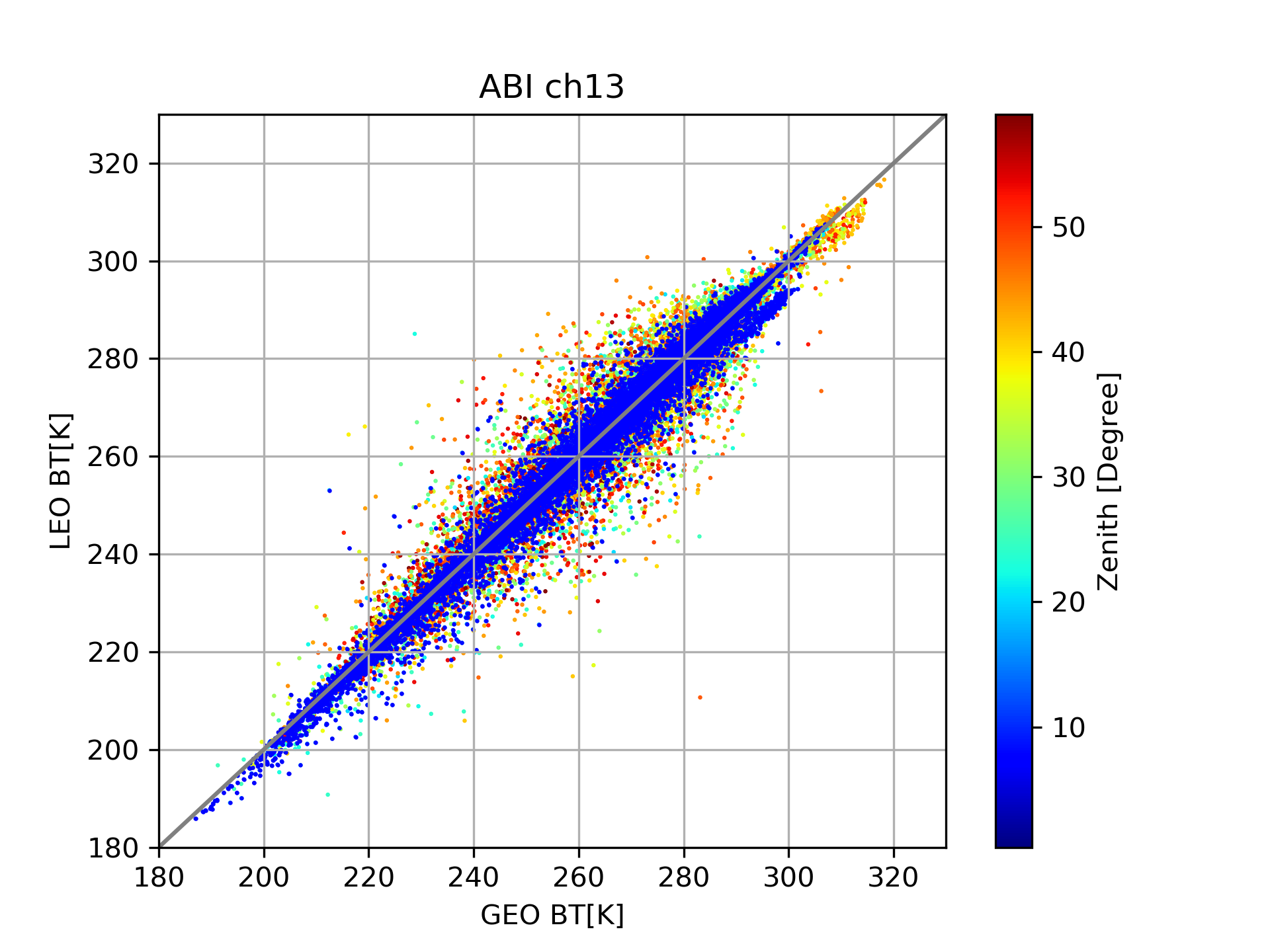 4
Uniformity Check
The same rule also applies for uniformity check

Checking the ratio of STD/Mean 

Large STD/Mean, large spread

We use the 0.05 as a threshold to reduce uncertainties
5
Separated by Day and Night Time
We separate the data into day and night time 

The scatter plot show different dynamic range for day and night time

The scatter plot show different error structures

There are fork structures only during daytime

We are not sure whether it is from GOES ABI
Night time
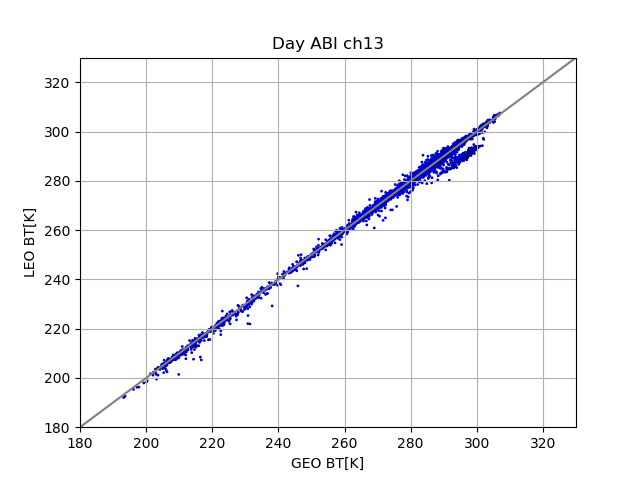 Day time
6
Bring IASI and CrIS Together
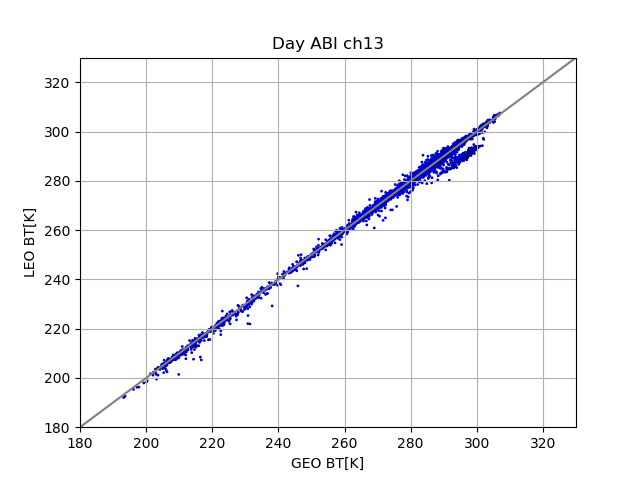 The fork structures shown in IASI day time data are not repeated in CrIS day time data 

If we make regression without quality control, we probably simple introduce larger bias for GSICS correction.
IASI Day
CrIS Day
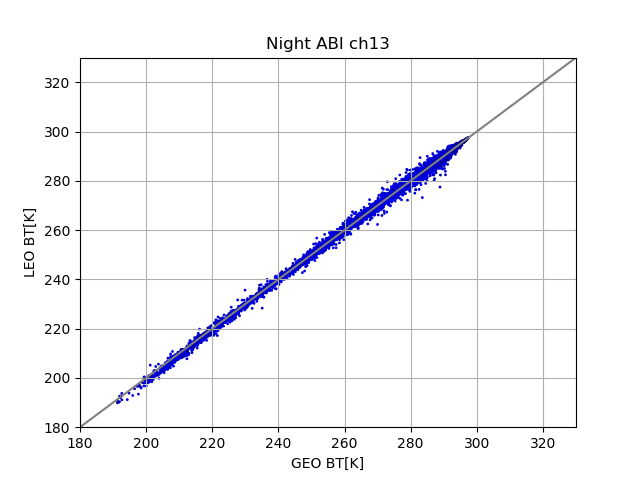 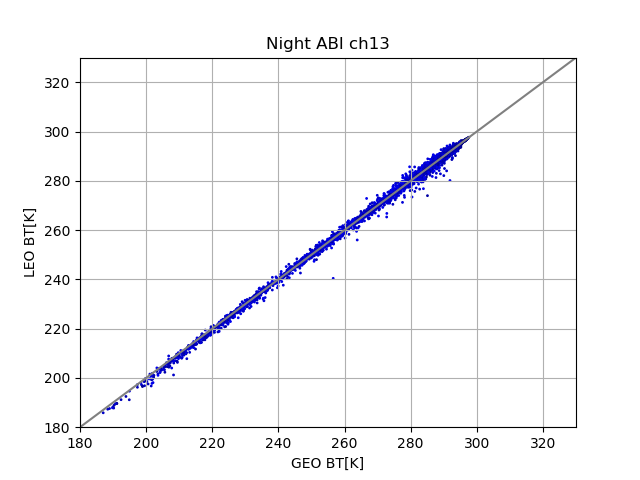 IASI Night
CrIS Night
7
Channel 7
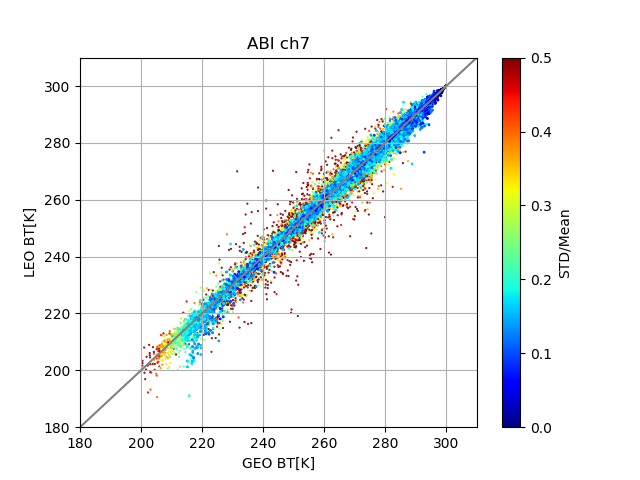 IASI
CrIS
We can’t believe it because the red dots shows large spread along all dynamic range
8
Channel 7
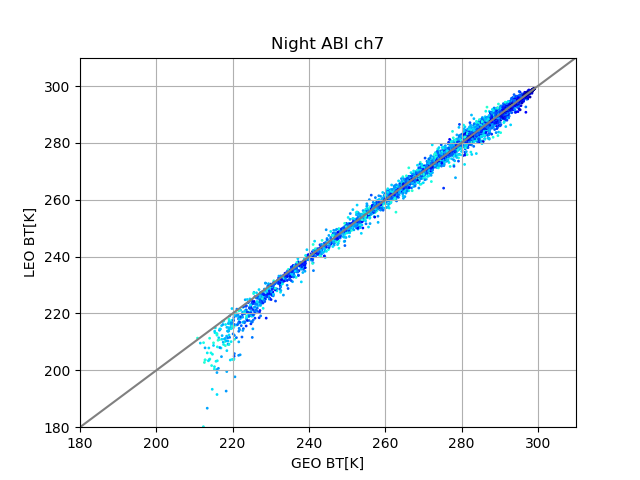 IASI
CrIS
We can’t believe it because IASI and CrIS do not show the same pattern.
9
Conclusion Remarks
Given advanced new generation GEO imager with improved calibration, we need to be careful to provide the GSICS corrections to users.

With enough samples, quality control with sensitivity test is good to diagnosis the bias pattern

With two CrIS and three IASI, we should cross-validation inter-calibration results.
10